Road maps
Road maps are use to show roads. Like when someone is driving from state to state.
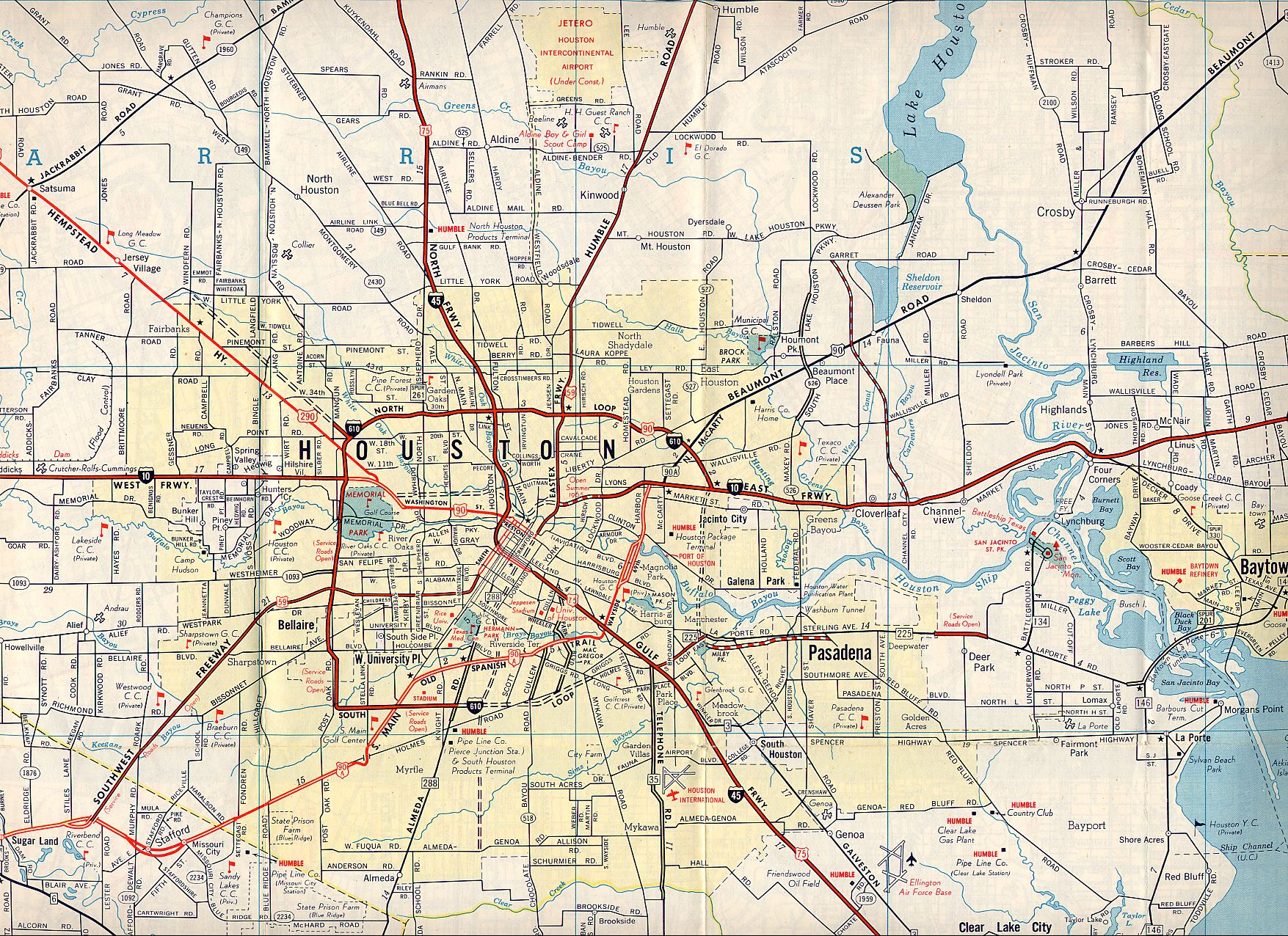 Topographic maps
Topographic map shows detailed features of the earth.
Aeronautical map
Aeronautical are maps for plans.
Weather maps
Weather maps are maps that show that show weather patterns .
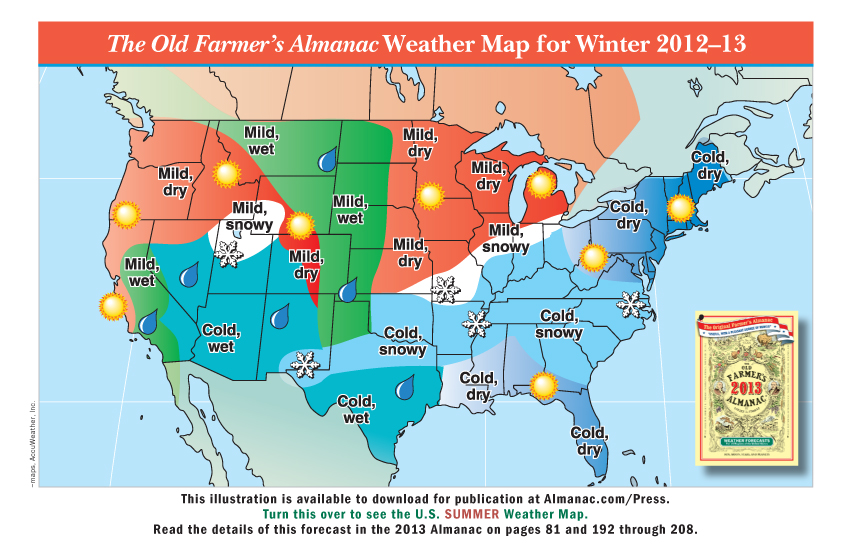 Gene maps
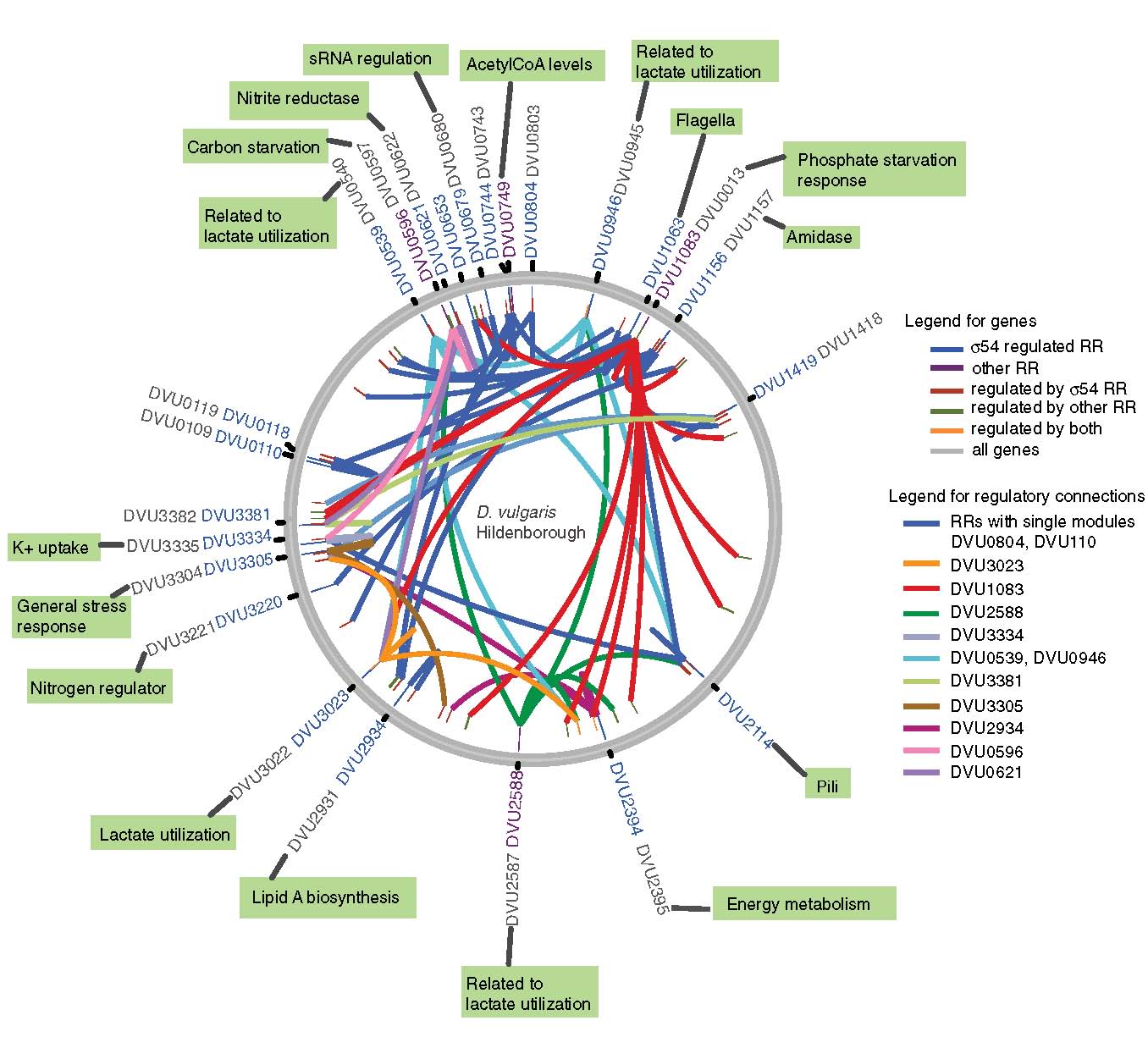 Gene maps show different types of dna.
Concept map
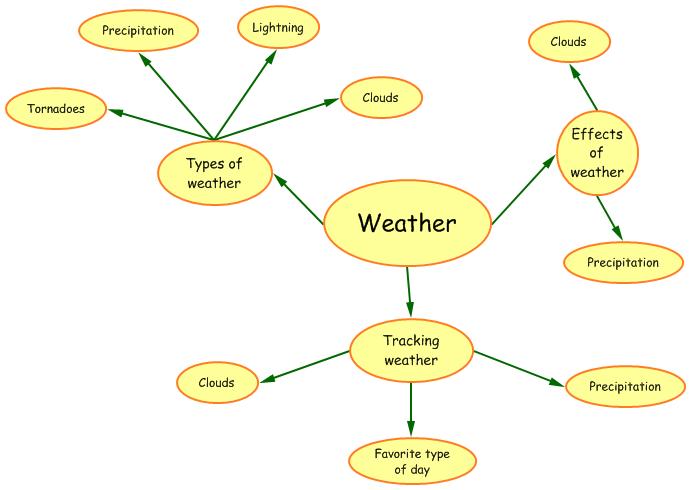 There are all different types of concept maps like the flowchart and the systems concept maps.
Floor plan
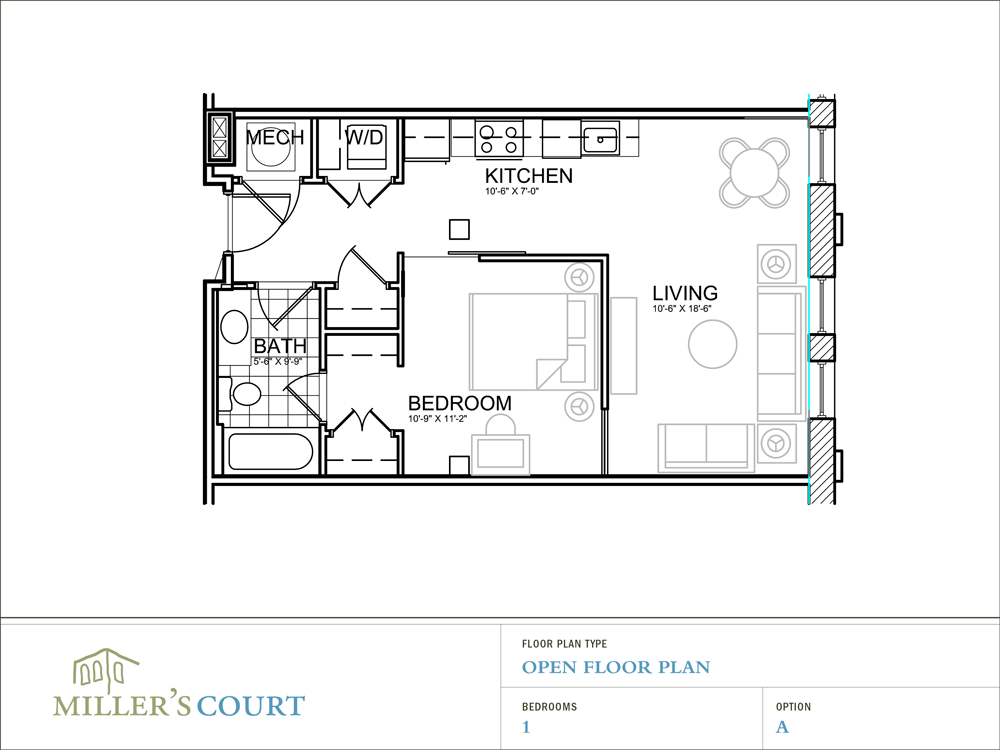 Floor plans are a type of map that is use to show what a house on the inside is going to look like when its done being built. Also what the size of the stuff suppose to be.